1. GAIA:Euskara gaur
A Hizkuntzako Ahozko eta Idatzizko Adierazpena I
1
I. GAIA: egitura
1.1. Euskara hizkuntza gutxitu gisa
1.2. Euskararen ofizialtasuna
1.3. Euskararen normalizazioa eta hezkuntza
1.4. Euskararen ezagutza, erabilera eta jarrerak
2
1.1. Euskara hizkuntza gutxitu gisa
Nazio bat = estatu bat = hizkuntza bat?

Errealitatea oso bestelakoa da

Estatuen mugak = hizkuntzen eta hizkuntza komunitateen mugak?
3
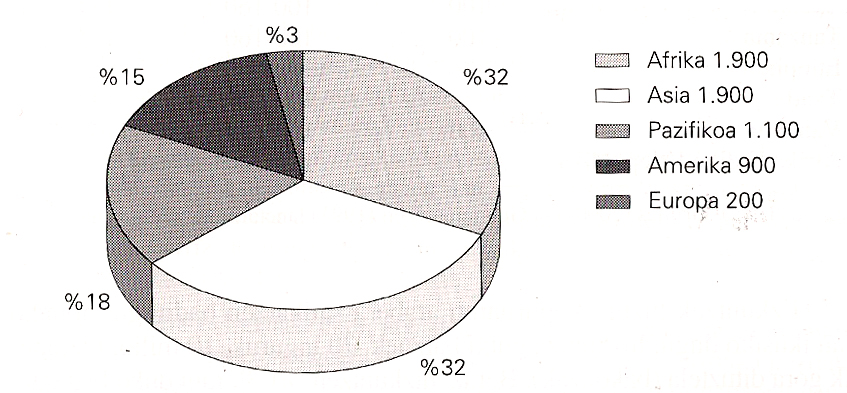 Hizkuntzak kontinenteka
4
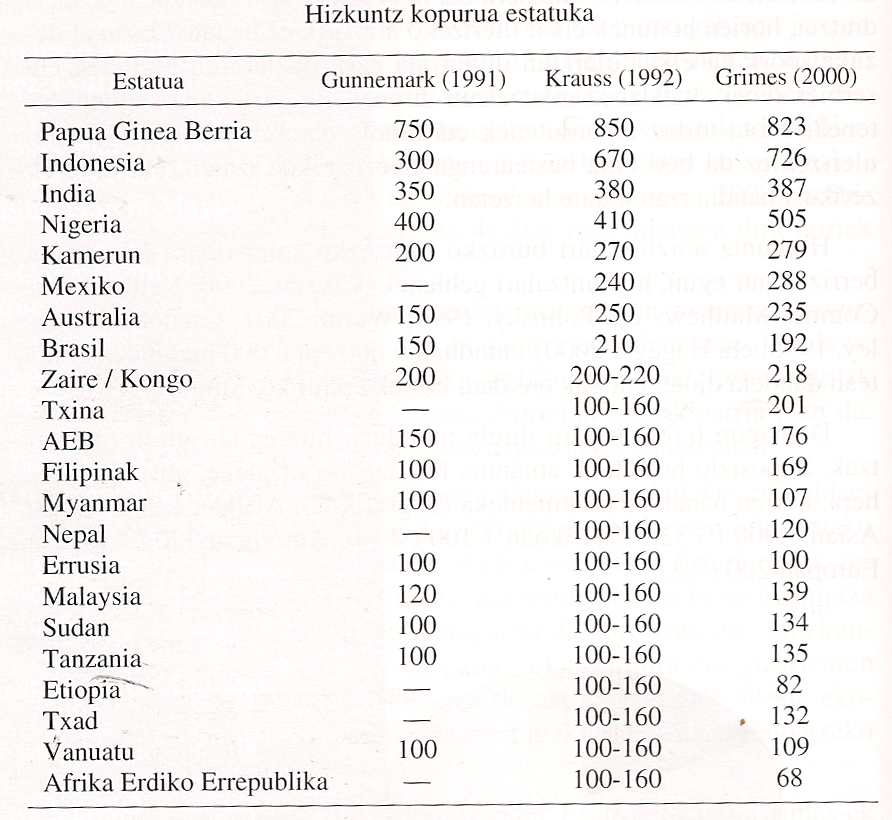 5
1.1. Euskara hizkuntza gutxitu gisa
Nazio bat = estatu bat = hizkuntza bat?
Errealitatea oso bestelakoa da
Estatuen mugak = hizkuntzen eta hizkuntza komunitateen mugak?
UNESCOren lana:
		Hizkuntzen mundua txostena
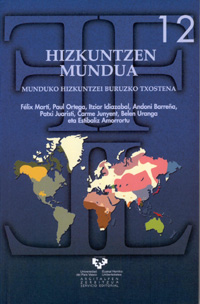 6
“ ‘Hizkuntza’ kontzeptua Papua Ginea Berrian” (Ethnologue-ko mapa: http://www.ethnologue.com/show_country.asp?name=PG) izeneko artikulua irakurri eta erantzun ondoko galderak:

Zergatik dira arazotsuak hizkuntzalariek proposatutako Papua Ginea Berriko hizkuntzen sailkapenak?
Zergatik daukate irudi nahasia Papua Ginea Berriko hizkuntza egoeraz egindako idazkiek?
Zein dira Papua Ginea Berriko hizkuntza egoera gaizki ezagutzearen ondorioak ?
7
Itziar Idiazabal, UNESCO Etxearen kideari elkarrizketa:
https://www.youtube.com/watch?v=jZ3Kn7hULI4 

GALDERAK:
1996. urte arte ez zen hizkuntzen inguruko proiektua sortu Unescon. Zergatik esan zituen erakundeak gauza gutxi hizkuntzei buruz ordura arte?

Hizkuntza gutxituei buruzko aurreiritzi asko dago: atzerakoiak direla, ez dutela balio aurrera egiteko... Munduan zehar hizkuntza gutxitu askok aurreiritzi horri aurre egitea dute lehen mailako borroka. Gurean hein batean behintzat  gainditua dagoela dio Idiazabalek. Ordea, oraindik oso sakon errotua eta aurrekoa baino arriskutsuago den aurreiritzia aipatzen du. Zein da? Zergatik iruditzen zaio hain arriskutsua?
Irakurri Manterola eta Berasategiren (2011) liburuko lehen atala eta idatziz erantzun honako galdera hauek irailaren 26ko eskolarako.
Zure ustez, nolakoa da, oro har, euskararen bizindar linguistikoa? Erantzuna emateko, erabil itzazu bizindar linguistikoa neurtzeko erabili ohi diren sei aldagaiak.  
 “Hizkuntza aniztasuna aukera bat bakarrik da, beste aukera batzuen artean. Horregatik, gurasoek seme-alabei ez badiote etxeko hizkuntza transmititzen (hizkuntza gutxitua), edo ez badute etxeko hizkuntzan haurra eskolatzen, ba aukera hori egin dutelako da”. Hona hemen, munduan zehar sarritan elebakartasunaren alde ematen den argudioa. Noski, ingelesa bezalako hizkuntza handi baten elebakartasunaren alde. Egiozu aurre iritzi edo baieztapen horri, argudioak emanez. 
“Hizkuntza fenomenoari heltzeko abiapuntua aniztasuna da” (38. or.). Zer esan nahi du honek?
Zergatik esaten da hizkuntza gutxituak direla, ziurrenik, hizkuntza aniztasunaren bermea?
9
I. GAIA: egitura
1.1. Euskara hizkuntza gutxitu gisa
1.2. Euskararen ofizialtasuna
1.3. Euskararen normalizazioa eta hezkuntza
1.4. Euskararen ezagutza, erabilera eta jarrerak
10
1.2. Euskararen ofizialtasuna (I)
“Hizkuntzen ofizialtasuna”, Martí et al. 2005, 3. kapitulua.

Zer esan nahi du hizkuntza bat ofiziala izateak?

Zenbat hizkuntza dira ofizial edo koofizial munduan?

Ofizialtasuna, teorian eta praktikan
11
1.2. Euskararen ofizialtasuna (II)
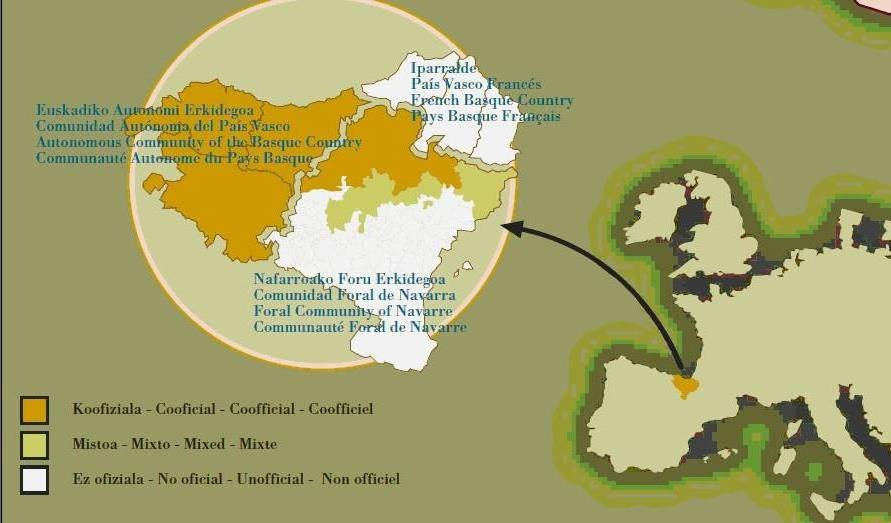 Euskararen ofizialtasuna (III)
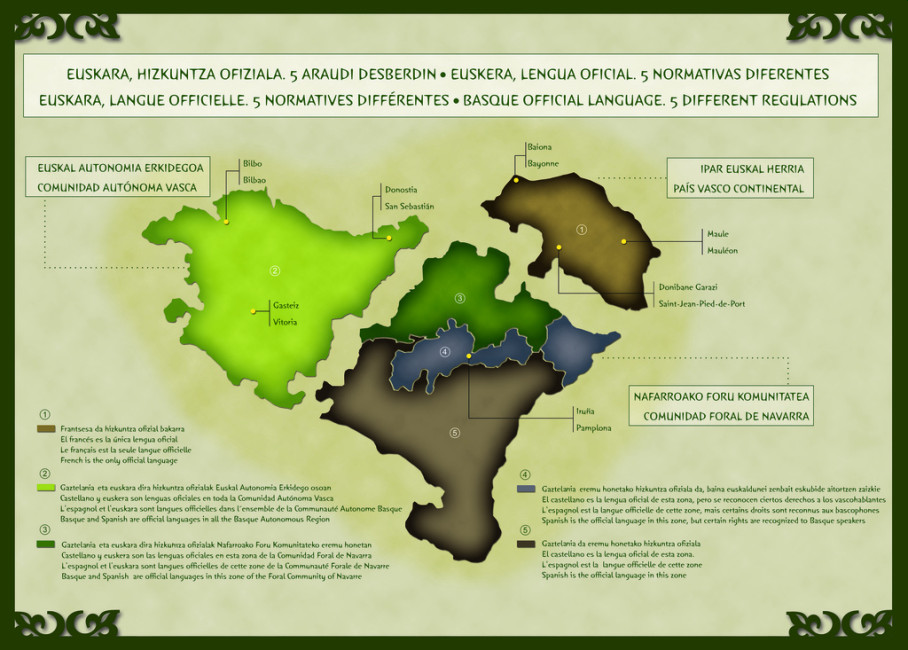 1.2. Euskararen ofizialtasuna (III)
Euskararen ofizialtasuna eta hizkuntza eskubideak:

Euskararen ofizialtasuna Euskal Herrian:

Araba, Bizkaia eta Gipuzkoa: Gernikako Autonomia Estatutoa (1979) (http://www9.euskadi.net/autogobierno/estatu_com_e.htm) eta Euskararen Erabilpena Arauzkotzeko Oinarrizko Legea (1982) (http://www.euskara.euskadi.net/r59-738/eu/contenidos/informacion/argitalpenak/eu_6092/adjuntos/8201955a.pdf) /  Euskararen Erabilera Normalizatzeko Legea (bertsio berritua) (http://www.euskara.euskadi.net/r59-738/eu/contenidos/informacion/argitalpenak/eu_6092/adjuntos/euskara_legearen_itzulpen%20berria%20IZO.pdf).

Nafarroa: Nafarroako Foru Araubidea Berrezartzeko eta Hobetzeko Legea (1982) (http://www.parlamentodenavarra.es/UserFiles/files/publicaciones/Textos_Legales/Amejoramiento_euskera.pdf) eta Euskararen Legea (1986) (http://www.navarra.es/home_eu/Navarra/Derecho+navarro/lexnavarra/IndicesPorDepartamentos/Educacion/Vascuence/LF181986-04.htm) eta Foru dekretua (2000) (http://www.cfnavarra.es/WebGN/SOU/INSTITUC/CT/NORMATIVA/PRESIDENCIA/8E020000.htm)

Lapurdi, Nafarroa Beherea, Zuberoa: 75-1 artikulua konstituzioari erantsia (2008)

Europa mailan: Eskualdeetako edo Eremu Urriko Hizkuntzen Europako Gutuna (http://sites.google.com/site/euskallegezalea/eskualdeetakoedueremuurrikohizkuntzeneur)
14
Nafarroako Euskararen legea  (1986)
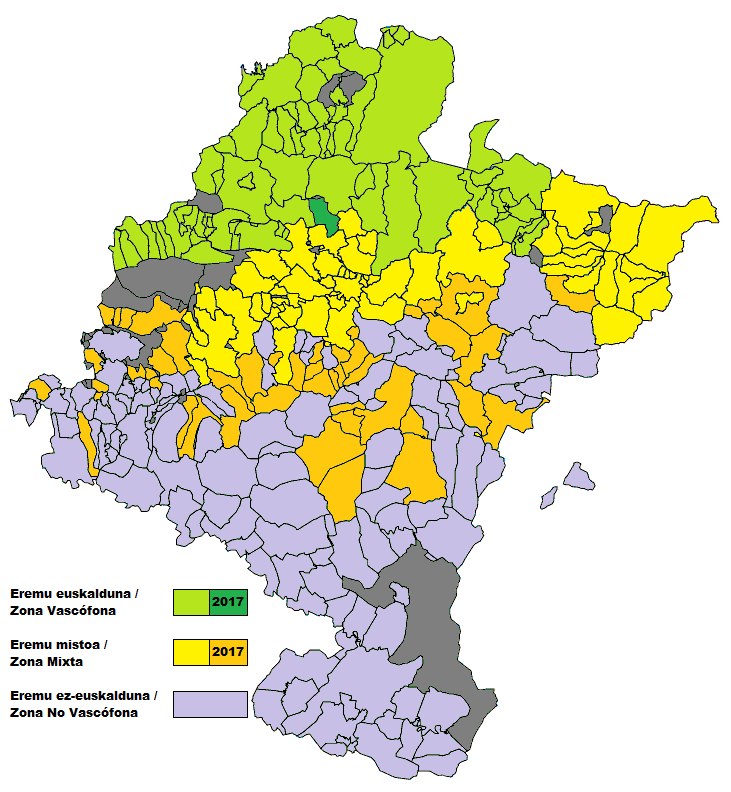 Eremu euskalduna 
 euskara ofiziala

Eremu mistoa

Eremu ez-euskalduna
1.2. Euskararen ofizialtasuna (III)
Hizkuntza eskubideak eta euskara:

 Hizkuntza Eskubideen Deklarazio Unibertsala
 Behatokia (http://www.behatokia.org/) (euskararentelefonoa.com) (http://www.euskararentelefonoa.com/)
 Elebide (http://www.euskara.euskadi.net/r59-eleb/eu/)
 Herri ekimenak, norbanakoen ekimenak…
(http://www.erabili.com/zer_berri/muinetik/1316678505)
16
Hizkuntza Eskubideen Deklarazio Unibertsala
1.- Hizkuntza aniztasuna balioetsi eta babestu beharreko munduko ondarea da.
2.- Hizkuntza eta kultura guztiekiko begirunea oinarrizkoa da munduan eztabaida eta bakea eraikitzeko eta mantentzeko prozesuan.
3.- Pertsona guztiek ikasten dute hitz egiten bizitza, hizkuntza, kultura eta nortasuna ematen dien komunitate baten bihotzean.
4.- Hizkuntza ugariak eta hitz egiteko era ugariak ez dira komunikaziorako bide soilak; pertsonak hazi eta kulturak eraikitzen diren ingurunea ere badira.
5.- Hizkuntza komunitate bakoitzak dauka bere lurraldean hizkuntza hori hizkuntza ofizial bezala erabiltzeko eskubidea.
6.- Lurraldeko hizkuntza komunitateak mintzatutako hizkuntzaren prestigioari lagundu behar dio eskola-hezkuntzak.
7.- Desiragarria da herritarrek hainbat hizkuntzen ezagutza orokorra izatea, horrek enpatia eta irekiera intelektualari laguntzen baitio, eta norbere hizkuntza hobeto ezagutu dadin laguntzen du.
8.- Testuen itzulpena, kultura ezberdinetako lan handiak bereziki, oso elementu garrantzitsua da pertsonen arteko elkar ulertzea eta begirune handiagoa izateko beharrezko prozesuan. 
9.- Hedabideak bozgorailu pribilegiatuak dira hizkuntza aniztasuneko lanak egiteko eta horren prestigioa eraginkortasunez eta zorroztasunez hazi dadin.
10.- Norberaren hizkuntza erabili eta babesteko eskubidea ezinbestekoz onartu behar dute Nazio Batuek, oinarrizko giza eskubide gisa onartu ere.
I. GAIA: egitura
1.1. Euskara hizkuntza gutxitu gisa
1.2. Euskararen ofizialtasuna
1.3. Euskararen normalizazioa eta hezkuntza
1.4. Euskararen ezagutza, erabilera eta jarrerak
18
1.3. Euskararen normalizazioa eta hezkuntza (I)
Aurreko garaietako egoera irauli nahian (Ahotsak.com):

Eskola
http://www.youtube.com/watch?v=26li8NPvqbY&feature=BFa&list=PL20F6BF69B659B0E7

Kalea
http://www.youtube.com/watch?v=DxrN3AKEbKA&list=PL20F6BF69B659B0E7&index=5&feature=plpp_video

 Transmisioa
	http://www.youtube.com/watch?v=Gst_dZUg6ek&list=PL20F6BF69B659B0E7&index=12&feature=plpp_video
19
1.3. Euskararen normalizazioa eta hezkuntza (II)
Normalizazioa zer den

Hezkuntza elebiduna normalizazioaren tresna gisa

Hezkuntza euskararen lurraldeetan:

	    a) Araba, Bizkaia eta Gipuzkoan (Zalbide 1998)
A, B eta D ereduak eremu osoan

b) Nafarroan (http://www.educacion.navarra.es/eu/web/dpto/modelos-linguisticos)
A, B, D, G ereduak eta hiru eremu linguistiko

c) Lapurdi, Behe Nafarroa eta Zuberoan
 B eta D ereduetatik hurbil diren ereduak eskola publikoetan. Eskola pribatuak salbuespen.
20
1.3. Euskararen normalizazioa eta hezkuntza (III)
Ereduen bilakaera (Betbeder 2006 (http://www.soziolinguistika.org/node/3193); Manterola 2010 (http://www.ehu.es/argitalpenak/images/stories/tesis/Ciencias_Sociales/Euskarazko%20murgilketa%20haur%20hezkuntzan.pdf)
EAE : D ↑, B mantendu, A ↓. 
Nafarroa: eredu elebidunak ↑, euskararik gabekoa ↓. 
Iparraldea: euskara ikasten duten ikasleak ↑, hala ere, gehienek, euskararik ez. 

Bilakaera horren arrazoiak: 
euskararen irakaskuntzaren kalitatea, euskararen balio instrumentala haztea, egoera soziolinguistikoa
21
Hezkuntza hizkuntzaren etxea-Euskararen berreskuratzea IV
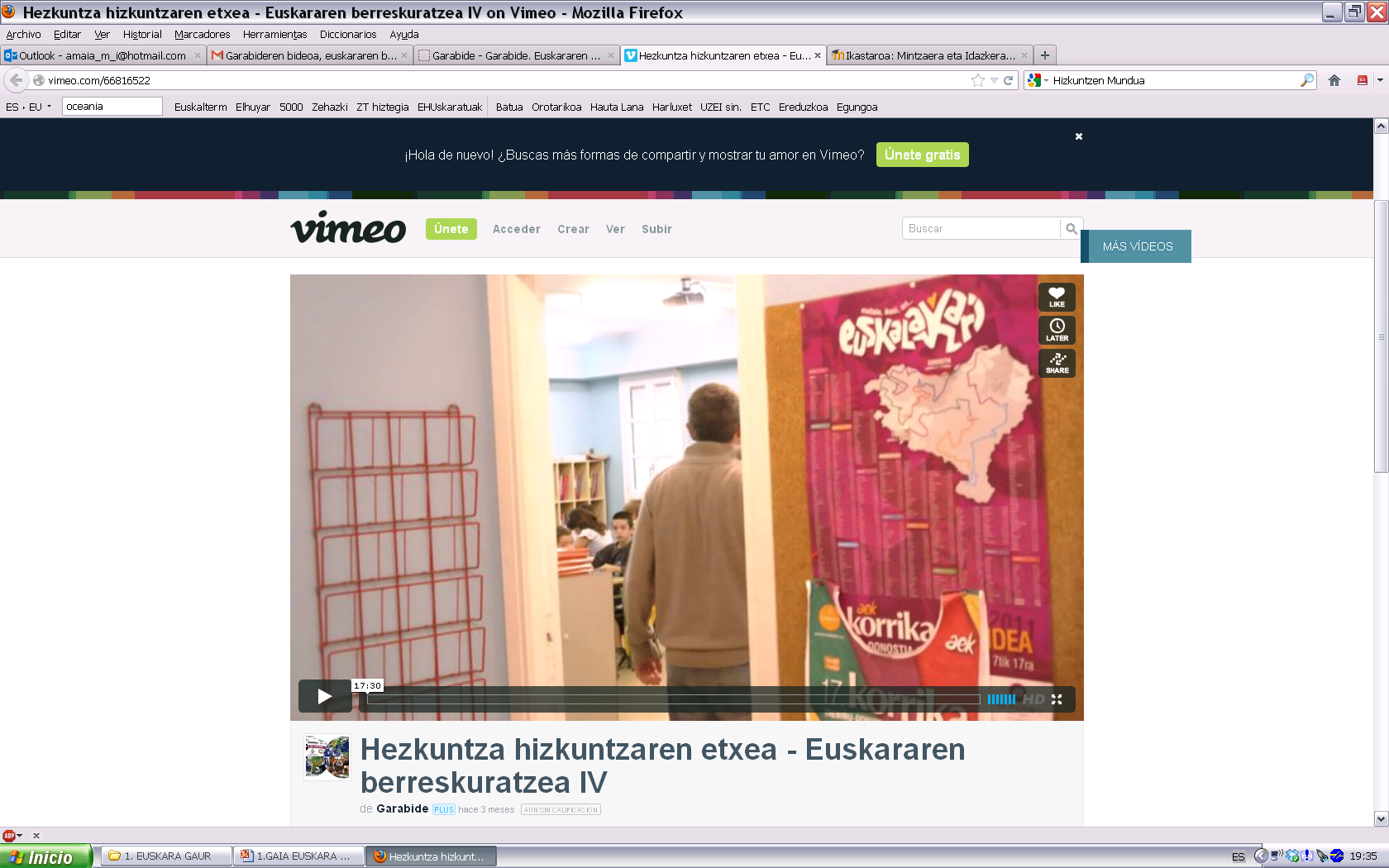 http://www.garabide.eus/euskara/bideoak/euskararen-berreskuratzea-iv-hezkuntza
Bizi eta oso izan nahi duen hizkuntza batentzat ezinbestekoa da hezkuntza proiektu propioa izatea. Hiztun komunitate batek borondate argia badu gara dezake bere Hezkuntza proiektua, eta arrakastatsua izan; hiztun komunitate bakoitzak asmatu behar du bere bidea, baina bizi nahi badu egin egin behar du. Zentzu honetan euskaldunon esperientziaz dihardu 18 minutuko bideo honek. Alberto Barandiaranek koordinatu du eta Garabide burutzen ari den Euskararen berreskuratzea saileko laugarrena da. Beste hirurak hauek dira: Euskararen berreskuratzea; Hizkuntzaren estandarizazioa - Euskararen berreskuratzea II; Hedabideak - Euskararen berreskuratzea III. Bideo hau garabide.org web orrian kontsulta daitekeen izenburu bereko liburuaren osagarria da.
1. Nola kontatzen du Argitxu Nobliak Baionan haurrak euskarazko eskola jasotzen hasi zirenekoa? Aipatu zure ustez esanguratsuenak diren kontuak. 
2. Gurasoen nahia eta erabakiarekin batera, irakasleen ekarpena ere funtsezkoa izan zen euskarazko eskolak abiatzeko orduan. Zertan, zehazki?
3. Xabier Garagorrik kontatzen du nola 60. hamarkada inguruan ikusi zuten eskola funtsezkoa izango zela euskarari zegokionez. Zertan, zehazki? 
4. Zeri deitzen zaio murgilketa? 
5. Zein dira euskarazko murgilketaren onurak?
6. Dokumentalean esaten da hizkuntza batek ez duela derrigorrez eskola behar, bestela ere aurrera egin dezakeela. Baina zer da eskolak hizkuntza bati eman diezaiokeena? 
7. Materialak, curriculuma edota irakasle prestatuak garrantzitsuak dira hizkuntza bat eskolaren bidez transmititzen eta ondorioz, biziberritzen hasteko. Baina Euskal Herriko kasuak zer erakutsi du? Zer da funtsezkoa aipatutako osagai horien gainetik? 
8. Galdera honen erantzuna ez da zuzenean dokumentalean ematen, baina zeuen eskolatze elebiduna gogoan hartuta, saiatu erantzuten. Nola uler daiteke orain 50 bat urte hasitako ikastolen eredua (edo “jatorrizko hizkuntzan ardaztutako hezkuntza sistema”) elebiduntzat jotzea, eta aldiz, estatu handiek bultza duten eskola elebakartzat hartzea, batean zein bestean eskolatzea hizkuntza batean bakarrik egiten bada? (Ikastoletan euskaraz, estatu handien eskoletan gaztelaniaz, frantsesez, ingelesez, eta abar).
9. Garabide elkartearen helburu nagusiak hauexek dira (http://www.garabide.org/euskara/nor-gara/helburuak)
    	- Garapen bidean dauden herrietako hizkuntza komunitate minorizatuekin lankidetza bideratzea, euskara eta euskal kulturaren garapen esperientzien trukean oinarrituta.
         - Norabide horretan, munduko hegoaldeko hizkuntza komunitate minorizatuetako eragileekin lankidetza proiektuak garatzea. Lankidetza proiektu hauek hizkuntzaren, kulturaren eta nortasunaren garapen-alor desberdinetan gauzatuko dira, hezkuntzaren alorrean indar berezia jarriz.
         - Euskararen eta euskal kulturaren garapenean lanean ari diren erakundeek hego hemisferioko hizkuntza komunitate minorizatuekiko lankidetzarako beren esperientzia eskain dezaten sustatzea, horretarako markoa eta bideak eskainiz.
Zuen ustez, dokumentalak zein neurritan balio dezake helburu hauek betetzeko?
I. GAIA: egitura
1.1. Euskara hizkuntza gutxitu gisa
1.2. Euskararen ofizialtasuna
1.3. Euskararen normalizazioa eta hezkuntza
1.4. Euskararen ezagutza, erabilera eta jarrerak
24
1.4. Euskararen ezagutza, erabilera eta jarrerak (I)
VI. inkesta soziolinguistikoaren  oinarriak (EJ, NG & EEP, 2016) (http://www.euskara.euskadi.net/r59-738/eu/contenidos/informacion/argitalpenak/eu_6092/ikersozio_berria.html)


5 urtero egiten da.
16 urte edo gehiagoko elebidunak
VI. Edizioan 8.200 inkesta egin dira: 4.200 EAEn, 2.000 Iparraldean eta 2.000 Nafarroan 
Landa-lana: SIADECOk EAE eta iparraldean eta IKERTALDEk Nafarroan. 
EAE eta Nafarroan apiriletik maiatzera.
Iparraldean, azarotik abendura.

Lau ikerketa-eremu jasotzen ditu: 
		1. Herritarren hizkuntza-gaitasuna
		2. Hizkuntzaren transmisioa
		3. Euskararen erabilera 
		4. Euskararekiko jarrera.
25
1.4. Euskararen ezagutza, erabilera eta jarrerak (II)
Herritarren hizkuntza-gaitasuna (I). EH osoa
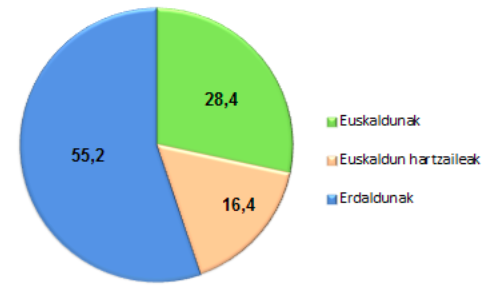 26
1.4. Euskararen ezagutza, erabilera eta jarrerak (III)
Herritarren hizkuntza-gaitasuna (II). Bilakaera EH osoan
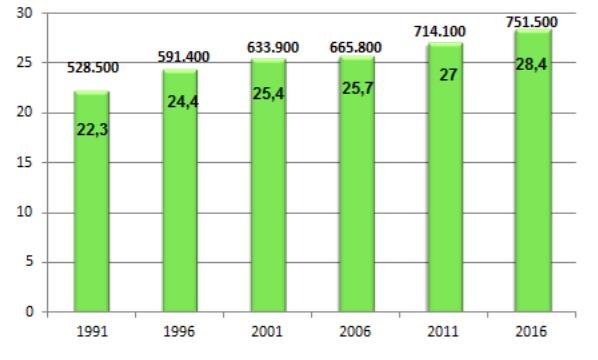 27
1.4. Euskararen ezagutza, erabilera eta jarrerak (IV)
1. Herritarren hizkuntza-gaitasuna (III). Erkidegoka.













1991n %24,1					%9,5					 %26,4 
2011n %32					%11,7					%21,4
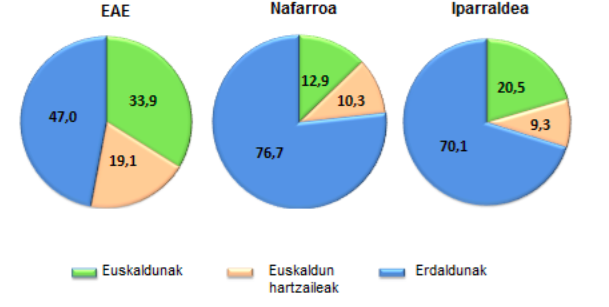 28
1.4. Euskararen ezagutza, erabilera eta jarrerak (V)
1. Herritarren hizkuntza-gaitasuna (IV). Lurraldeka.
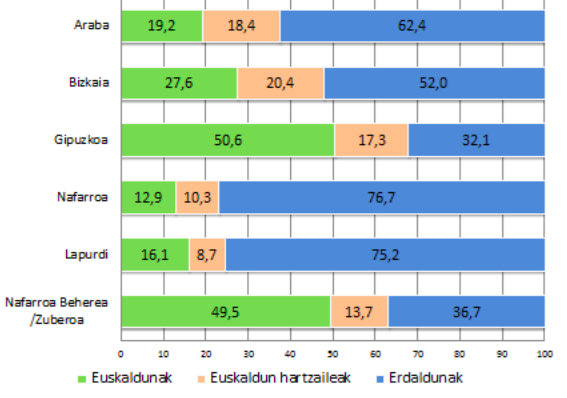 29
1.4. Euskararen ezagutza, erabilera eta jarrerak (VI)
1. Herritarren hizkuntza-gaitasuna (V). Adin taldeka.
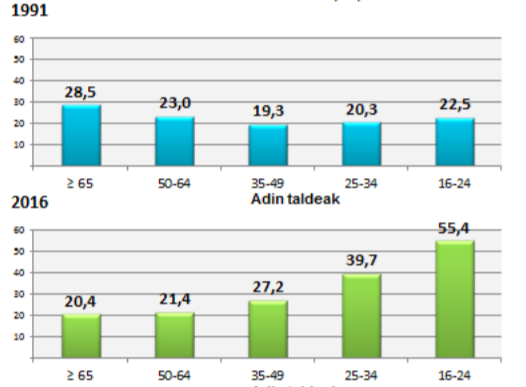 30
1.4. Euskararen ezagutza, erabilera eta jarrerak (VII)
Herritarren hizkuntza-gaitasuna (VI). HIZTUN TIPOLOGIAK

Euskal elebidunak:
EAE ehunekorik handiena %26,9 (2011n %59,7)
Nafarroan: %23,2 
Iparraldean txikiena: %20,9 (2011n % 17,6). 65 urtetik gorakoak (%30,6)

Elebidun orekatuak:
Ehunekorik handiena 35 eta 64 urte artean (%35). 
Iparraldeak ehunekorik handiena (%37,6), 
EAEn %29,3 
Nafarroan %25,7 

Erdal elebidunak:
Euskaldunen multzorik handiena da 
Ehunekoak gora egiten du adinak behera egin ahala 
Nafarroak ehunekorik handiena % 51,1, gero EAE % 44 eta iparraldeak (%41,5)
31
1.4. Euskararen ezagutza, erabilera eta jarrerak (VIII)
1. Herritarren hizkuntza-gaitasuna (VII). Hiztunen tipologia.
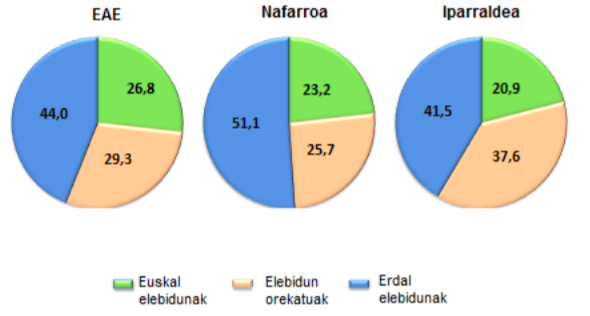 32
1.4. Euskararen ezagutza, erabilera eta jarrerak (IX)
2. Hizkuntzaren tranmisioa (I). Lehen hizkuntza erkidegoka
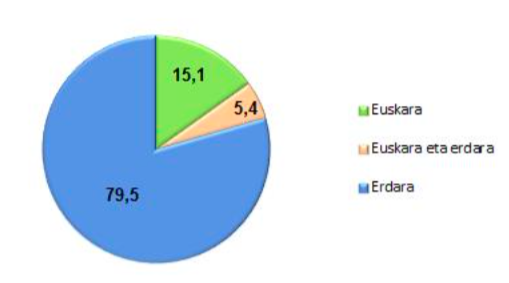 33
1.4. Euskararen ezagutza, erabilera eta jarrerak (X)
2. Hizkuntzaren transmisioa (II).
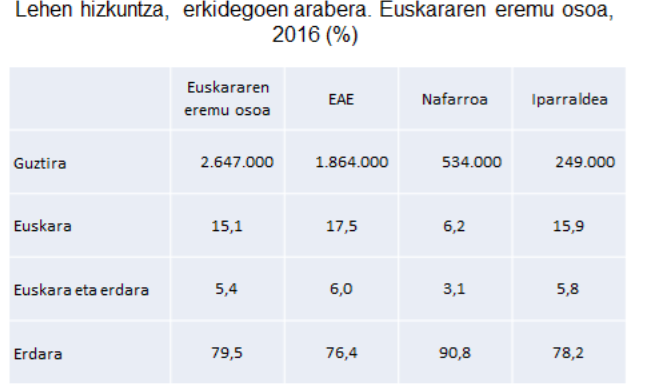 12/09/16
1.4. Euskararen ezagutza, erabilera eta jarrerak (XI)
2. Hizkuntzaren transmisioa (III).
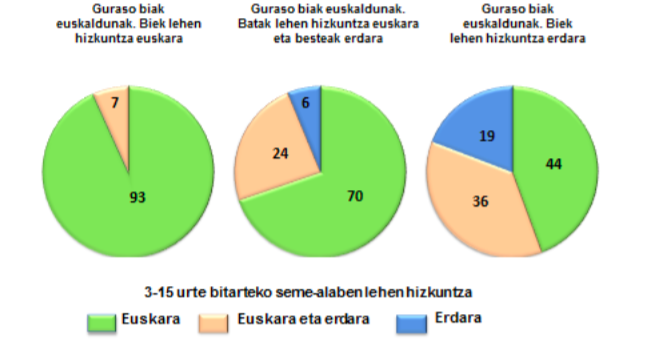 35
1.4. Euskararen ezagutza, erabilera eta jarrerak (XII)
2. Hizkuntzaren transmisioa (IV).
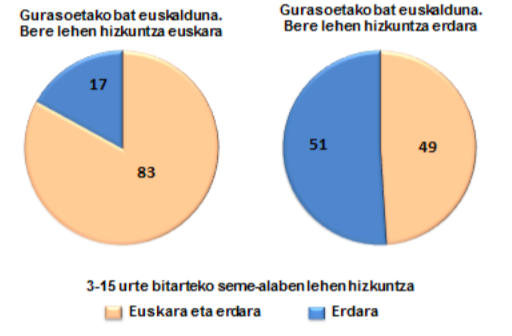 36
1.4. Euskararen ezagutza, erabilera eta jarrerak (XIII)
3. Euskararen erabilera (I)
 Ezagutza vs. erabilera

Euskararen erabilera intentsiboa egiten dutenak %20,1 dira EAEn, %8,1 Iparraldean eta %6,6 Nafarroan. 

Euskara erabiltzen dutenak, baina erdara baino gutxiago, %10,1 dira EAEn, %10,2 Iparraldean eta %5,6 Nafarroan.

Bilakaera (euskararen erabilera intentsiboa): berdintsu EAEn, behera Iparraldean, gora Nafarroan.
37
1.4. Euskararen ezagutza, erabilera eta jarrerak (XIV)
3. Euskararen erabilera (II). EH osoa
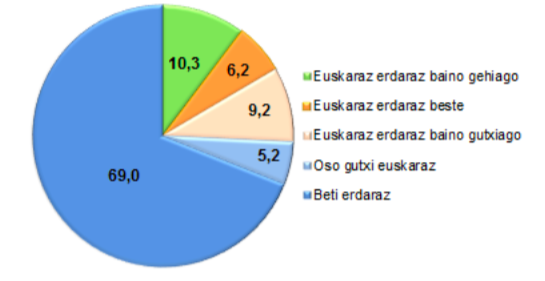 38
1.4. Euskararen ezagutza, erabilera eta jarrerak (XV)
3. Euskararen erabilera (III). Erkidegoka.
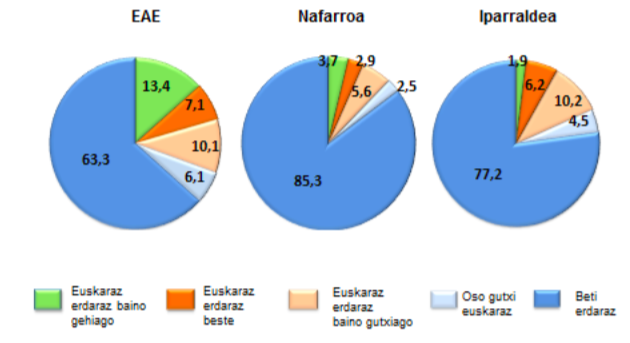 39
1.4. Euskararen ezagutza, erabilera eta jarrerak (XVI)
3. Euskararen erabilera (IV). Bilakaera Erkidegoka.
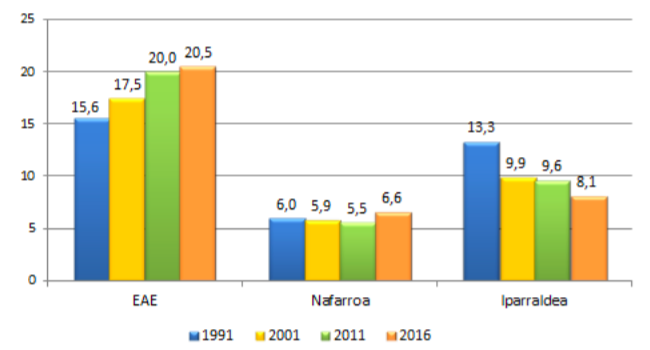 40
1.4. Euskararen ezagutza, erabilera eta jarrerak (XVII)
3. Euskararen erabilera (V). Esparruak.
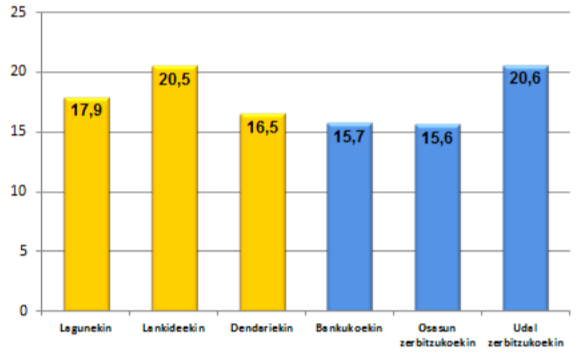 41
1.4. Euskararen ezagutza, erabilera eta jarrerak (XVIII)
4. Euskararekiko jarrera (I). 

Galdeketako baieztapenak: 

Administrazioan lan egiteko euskara jakin behar da  
Hobe da ingelesa ikastea euskara baino 

Haur guztiek euskara ikasi behar dute

Irrati/telebistek programa gehiago behar lukete euskaraz
42
1.4. Euskararen ezagutza, erabilera eta jarrerak (XIX)
4. Euskararekiko jarrera (II). Erabileraren sustapena.
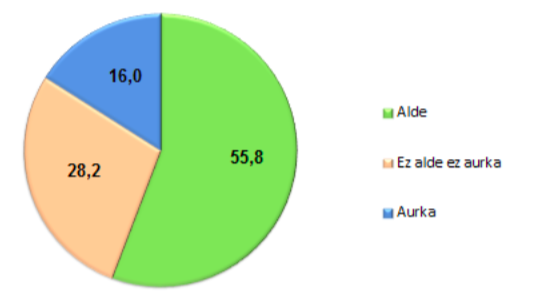 43
1.4. Euskararen ezagutza, erabilera eta jarrerak (XX)
4. Euskararekiko jarrera (III). Erabileraren sustapena.

Hizkuntza-gaitasunarekin lotura du:
Alde azaltzen da euskaldunen %85,3, euskaldun hartzaileen % 61,2 eta erdaldun elebakarren %39.

 Aldeko jarrera handiena EAEn (% 65) dago. Nafarroan (%33,3) eta Iparraldean (%35,3)

Sustatzearen aldeko jarrera handiena Gipuzkoak (%74,6) [Bizkaiak (%62,2), Nafarroa Behereak/Zuberoak (%55) eta Arabak (%53,4), eta txikiena berriz Nafarroak (%33,3) eta Lapurdik (%32,4).] 

Euskara sustatzearen aldeko jarrerak gora egin du azken 25 urteetan
44
1.4. Euskararen ezagutza, erabilera eta jarrerak (XXI)
4. Euskararekiko jarrera (IV). Interesa.
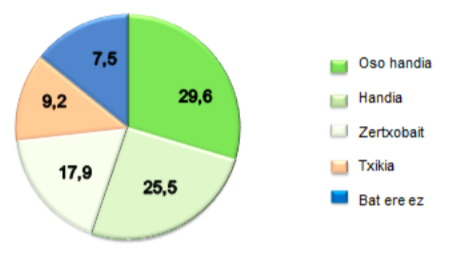 45
1.4. Euskararen ezagutza, erabilera eta jarrerak (XXII)
4. Euskararekiko jarrera (V). Interesa.
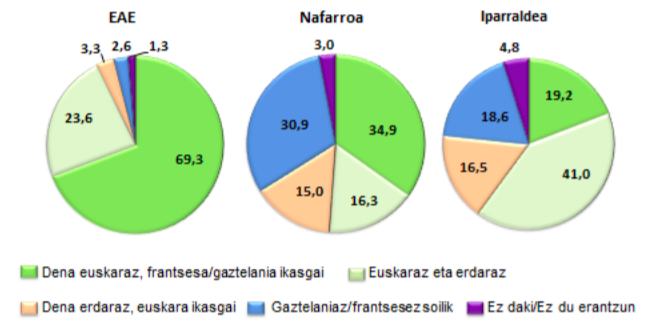 46
1.4. Euskararen ezagutza, erabilera eta jarrerak (XXIII)
ONDORIOAK (I)
Gaitasunari dagokionez:
Euskaldun kopurua igotzen doa urtez urte
Batez ere EAEn igo da. Bereziki Gipuzkoan.
35 urtetik beherakoak dira euskaldunenak
16 urtetik beherakoak dira batez ere  euskaldunenak (baina inkestan ez dira sartzen)

Euskal Herri osoan, euskararen hazkundea gazteen eskutik dator gaur egun.
12/09/16
1.4. Euskararen ezagutza, erabilera eta jarrerak (XXIV)
ONDORIOAK (II)
2) Transmisioari dagokionez:
- Transmisioa ez da hain nabarmena izan (hezkuntzan bezala, adibidez)
- Transmisio hizkuntza nagusia oraindik erdara da
- Gurasoen lehen hizkuntzaj eragina dueuskararen transmisioan
12/09/16
1.4. Euskararen ezagutza, erabilera eta jarrerak (XXV)
ONDORIOAK (III)
3) Erabilerari dagokionez:
- Gora egin du, batez ere testuinguru formaletan
- EAE eta Naf-an goakada; iparraldean beherakada
 Ahozko euskararen erabilerak presetzia gehiago du gaur egun
12/09/16
1.4. Euskararen ezagutza, erabilera eta jarrerak (XXVI)
ONDORIOAK (IV)
4) Jarrerari dagokionez:
- Gipuzkoan dago euskara sustatzearen aldeko persona gehien
- Hizkuntza ezagutzarekin lotut dago euskararen aldeko jarrera (Gip.-an aldeko gehienak)
- Azken 25 urteetan gora egin du euskara sustatzearen aldeko jarrerak.
12/09/16
1.4. Euskararen ezagutza, erabilera eta jarrerak (VI)
Erdaldunen euskararekiko aurreiritziak eta jarrerak  (http://www.euskara.euskadi.net/r59-738/eu/contenidos/informacion/argitalpenak/eu_6092/adjuntos/erdaldunen-aurreiritziak-2009.pdf)(Amorrortu et al. 2009)
Xedea: euskararekiko jarrerak, usteak eta aurreiritziak ikertzea
Emaitza: erdaldunen artean jarrera tipologia zabala dago.
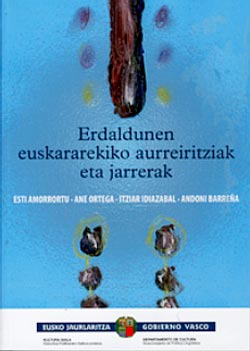 1.4. Euskararen ezagutza, erabilera eta jarrerak (VII)
Euskara EZ ikasteko arrazoiak (euskaraz ikasten ari ez direnak, laginaren %91):

%31,9k beste lehentasun batzuk ditu 
%18,9k ez du behar beste motibazio
%9,70ek egin beharreko ahaleginak ez die merezi
%6,70ek ez dute batere interesik. 

	Euskara EZ ikasteko gehien errepikatu duten arrazoiak:
	- denbora falta (%60k aipatu du); pertsonaren kontrolpetik at dagoen arrazoia. 
	- behar beste motibazio ez izateak ere garrantzi handia du.
	
	Ikertzaileek diote arrazoi “saihestezin” hauek motibazio-falta ezkutatzen dutela.
1.4. Euskararen ezagutza, erabilera eta jarrerak (VIII)
“Euskara ikasteko zailtasuna”: 
	“Ia ezinezkoa da euskara ikastea pertsona heldua zarenean hizkuntza oso zaila baita”
“Ez dut euskara ikasten oso zaila iruditzen baitzait”. 
	
	 Aurreiritzi honi aurre egin behar zaio beste hizkuntza bat ikasteko zailtasunean edo erraztasunean ez dute egitura-alderdiek soilik eragiten; beste faktore batzuek horiek beste eragin edo gehiago dute, esaterako: ikasteko motibazioa edo hizkuntzak inguruan duen presentzia. “Guztiek ikasi behar al dugu bikain hitz egiten?”.
1.4. Euskararen ezagutza, erabilera eta jarrerak (IX)
Euskara ikasteko arrazoiak:
Motibazio instrumental indartsuak		
	-“haurrei etxeko lanekin laguntzea”
	- “beste lan batzuk lortu ahal izatea”. 	
“Gure hizkuntza delako” motibazioa, identitatearekin lotura argia duen barne-motibazioa.
“euskaldunekin euskaraz komunikatu ahal izatea” motibazio integratzailea.
“neure burua aberasteko” barne-motibazioa.
Bestelakoak: “gal ez dadin laguntzeko”, “nire familian edo lagun-taldean zenbaitek hitz egiten dutelako”, “euskal kulturan integratzeko” eta “euskal hiztunekiko errespetuagatik”.
1.4. Euskararen ezagutza, erabilera eta jarrerak (X)
Euskara EZ erabiltzeko arrazoiak:
Inguruan aukerarik ez izatea
Blokeo psikologikoa edukitzea edo ahalegin gehigarria egin behar izatea
Ohitura-falta edo harremana erderarekin lotuta izatea
Konpromiso-falta
Denek euskaraz ez ulertzea

Gazteek euskara ez erabiltzeko arrazoiak:
Identitatea eta hizkuntza-irudiak
Konpromisorik eza
1.4. Euskararen ezagutza, erabilera eta jarrerak (XII)
Etorkinak eta euskara: euskal gizartearen erronka

Ondorioak (Osa 2009):

Etorkinen etorrerak euskarari kalte egiten diolako ustea zabaldu da
Euskararen garatze bideak berrausnartu behar
Izatekotan, euskarak bere gizarte propioarekin dauka arazoa, ez etorkinekin

Salbuespenak eredu: Bidaia intimoak (trailerra (http://www.youtube.com/watch?v=ieGkLffiALQ)  dokumentala (http://www.argia.com/multimedia/dokumentala/bidaia-intimoak)
56
1. GAIA: erreferentzia bibliografikoak
Aldasoro, E. (2001) La evolución de la enseñanza en euskera en Navarra. RIEV, 46, 2. 593—624.
Altuna, O. (2007) “Euskal Herriko kale erabileraren neurketa. Ikerketaren nondik norakoak”. Bat 	Soziolinguistika 	Aldizkaria, 64. zbkia 21-31.
Amonarriz, K. (2007) “2006ko kale-erabileraren neurketa: aurreikuspenak eta emaitzak.” Bat Soziolinguistika 	Aldizkaria, 63. zbkia. 33—46.
Betbeder, T. (2006) Euskararen eta euskarazko irakaskuntzaren eskaintzaren egoera Ipar Euskal 	Herrian. Bat 	Soziolinguistika Aldizkaria, 60. zbkia: Unibertsitate aurreko hizkuntza ereduen 	balorazioa eta proposamenak. 	179-187. or.
Etxeberria, F. (2006) Euskara eta gaztelania ikastea bermatuko duen hizkuntza eredu baten alde. 	Bat Soziolinguistika 	Aldizkaria, 60. zbkia: Unibertsitate aurreko hizkuntza ereduen balorazioa eta proposamenak.99-115 or.
Eusko Jaurlaritza (2012) V. Inkesta soziolinguistikoa. Vitoria-Gasteiz: Eusko Jaurlaritzaren Argitalpen Zerbitzu Nagusia.
Eusko Jaurlaritza (2005) Hizkuntza politika aurrera begira. Hizkuntza Politikarako Sailburuordetzaren 2005-2009 	egitasmoa. Vitoria-Gasteiz: Eusko Jaurlaritzaren Argitalpen Zerbitzu Nagusia.
Idiazabal, I. (2001) Euskal irakasteredu elebidunak etorkizunari begira. In Sabino Arana Kultur Elkargoa, Euskara 	Milurteko Berrian. 
Manterola, I. eta Berasategi, N. (2011) “Munduko hizkuntza-aniztasuna eta hizkuntza gutxituak”, in Hizkuntza 	gutxituen erronkak. Bilbo: UEU, 11-42. 
Martí, F., Ortega, P., Idiazabal, I., Barreña, A., Juaristi, P., Junyent,  C., Uranga, B.  & Amorrortu, E. 	(2005) Hizkuntzen 	mundua. Munduko hizkuntzei buruzko txostena. Bilbo: Unesco Etxea & Euskal Herriko Unibertsitatea.
Mercator-Education (1998) Basque. The Basque language in education in France. 	Ljouwert/Leeuwarden: Mercator 	Education.
Moreno Cabrera, Juan Carlos. (2000). La dignidad e igualdad de las lenguas. Crítica de la discriminación linguística. 	Madrid: Alianza.
Soziolinguistika Klusterra (2012). Hizkuntzen kale-erabileraren VI. Neurketa, 2011. Emaitza nagusiak. (http://www.google.es/url?sa=t&rct=j&q=&esrc=s&source=web&cd=1&cad=rja&ved=0CDUQFjAA&url=http%3A%2F%2Fwww.soziolinguistika.org%2Ffiles%2FVI%2520Kale%2520Neurketa-%2520Emaitzen%2520txostena.pdf&ei=cWZBUpPpJ4bm7Ab7kYGoCQ&usg=AFQjCNETIqax7HIHoRkrP_HE4EpGvCm0nA&sig2=UXSR4BA7yxwxsosOxJwX9w&bvm=bv.52434380,d.ZGU)
Zabaleta, P. (2006) Nafarroa: unibertsitate aurreko hezkuntzan dauden hizkuntza ereduen 	balorazioa eta 	proposamenak. Bat Soziolinguistika Aldizkaria, 60. zbkia: Unibertsitate aurreko 	hizkuntza 	ereduen balorazioa 	eta proposamenak. 163-176. or.
Zalbide, M. (1998) Normalización lingüística y escolaridad: un informe desde la sala de máquinas. 	RIEV, 43, 2. 355—	424.
57